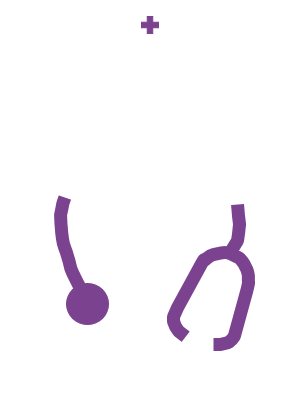 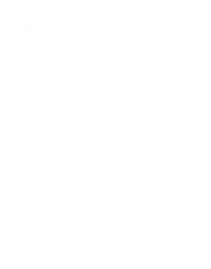 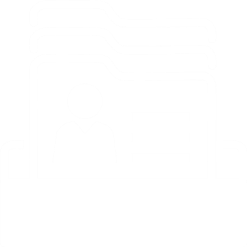 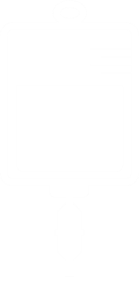 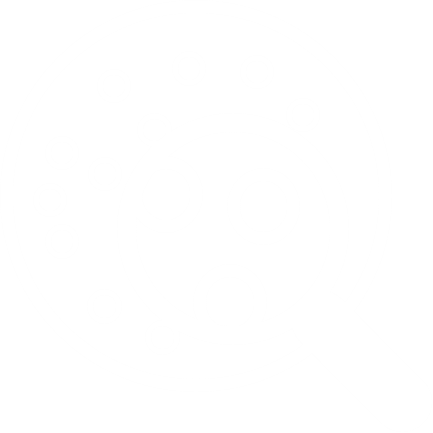 Manejo activo de la enfermedad venooclusiva (EVO)
Trasplante de células madre hematopoyéticas
Patofisiología de la EVO
Diagnóstico de la EVO
Evaluación y manejo de la EVO
Casos clínicos de EVO
Índice
Módulo 1: Trasplante de células madre hematopoyéticas

Módulo 2: Patofisiología de la EVO

Módulo 3: Diagnóstico de la EVO

Módulo 4: Evaluación y manejo de la EVO

Módulo 5: Casos clínicos de EVO
Cómo usar los módulos del programa formativo sobre enfermedad venooclusiva (EVO)
Descargue en su equipo la carpeta con todos los módulos. Esto garantizará un correcto funcionamiento de los enlaces entre módulos
Para navegar por los módulos, use el modo de presentación de diapositivas Encontrará enlaces a contenidos de otros módulos, información adicional y referencias externas
El icono       indica que hay más información disponible sobre el tema. Haga clic en el símbolo para acceder a la información adicional. Para volvera la diapositiva que estaba viendo, simplemente avance hasta la siguientediapositiva
Algunas secciones incluyen vídeos que podrá visualizar haciendo clic en el botón de reproducción de cada diapositiva
Las preguntas de opción múltiple al final de cada módulo le permiten probar sus conocimientos
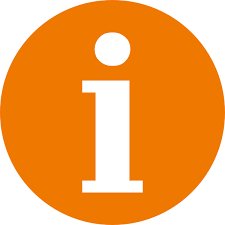 Módulo 3:Diagnóstico de la enfermedad venooclusiva
Objetivos de aprendizaje
Reconocer la presentación clínica de la EVO

Conocer los nuevos criterios diagnósticos y de severidad del EBMT, así como la justificación de su desarrollo

Conocer las diferencias entre las diferentes clasificaciones de severidad de la EVO

Poder identificar los factores de riesgo y fármacos implicados en el desarrollo de la EVO
EBMT, siglas en inglés de la Sociedad Europea de Trasplante de Sangre y Médula Ósea; EVO, enfermedad venooclusiva
Enfermedad venooclusiva hepática (EVOH)
La EVOH, también conocida como síndrome de obstrucción sinusoidal, es una complicación potencialmente mortal del TCMH
La toxicidad de los regímenes de acondicionamiento para el TCMH causa una reducción del flujo sanguíneo en el hígado por daños en las células endoteliales sinusoidales
La EVOH afecta tanto a adultos como a niños:
10–15% de los pacientes con TCMH
Incidencia de hasta un 60% según los factores de riesgo
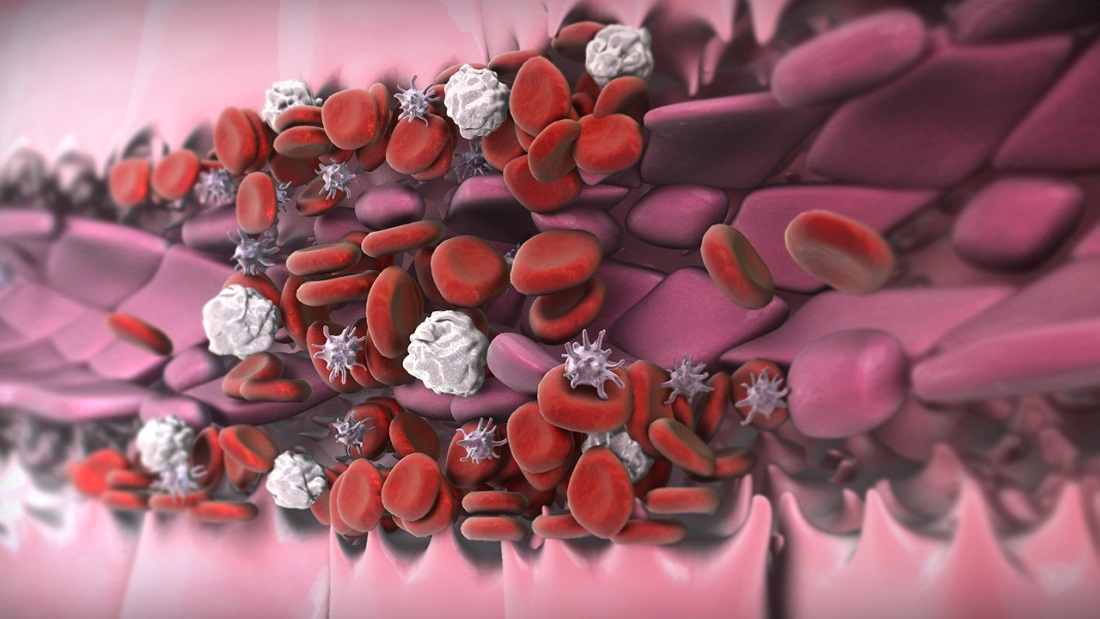 Enlace al Módulo 2
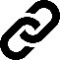 Coppell JA et al. Biol Blood Marrow Transplant 2010;16:157–68; Carreras E et al. Biol Blood Marrow Transplant 2011;17:1713–20; Richardson PG et al. Expert Opin Drug Saf 2013;12:123–36; Carreras E. Early complications after HSCT. En: Apperley J, Carreras E, Gluckman E, Masszi T eds. ESH-EBMT Handbook on Haematopoietic Stem Cell Transplantation. Genova: Forum Service Editore, 2012;176–95
EVO, enfermedad venooclusiva hepática;
TCMH, trasplante de células madre hematopoyéticas
Factores de riesgo para la aparición de la EVO en adultos
Hepáticos
Transaminasas > 2,5 LSN
Bilirrubina sérica > 1,5 LSN
Cirrosis
Hepatitis viral activa



Irradiación abdominal o hepática
Administración anterior de gemtuzumab ozogamicina o inotuzumab ozogamicina
Medicamentos hepatotóxicos
Sobrecarga de hierro
Relacionados con el paciente y la enfermedad
Edad avanzada
Puntuación de Karnofsky inferior al 90%
Síndrome metabólico
Mujer en tratamiento con noretisterona
Enfermedad avanzada (más allá de una segunda RC, en recidiva o refractaria)
Talasemia
Factores genéticos (polimorfismo GSTM1, alelo C282Y, haplotipo MTHFR 677CC/1298CC)
Relacionados con el trasplante
Donante no emparentado
Donante no HLA idéntico
Trasplante sin reducción de linfocitos T
Régimen de acondicionamiento mieloablativo
Régimen basado en la administración de busulfán oral o a altas dosis
Régimen basado en IC total a altas dosis
Segundo TCMH
Mohty M et al. Bone Marrow Transplant 2016;51:906–12
EVO, enfermedad venooclusiva; HLA, siglas en inglés de antígeno leucocitario humano; IC total, irradiación corporal total; hematopoyéticas; LSN, límite superior de normalidad; TCMH, trasplante de células madre RC, remisión completa
Factores de riesgos de EVO antes del trasplante
Riesgo de EVO
En riesgo
Riesgo moderado
Riesgo elevado
Dalle JH, Giralt SA. Biol Blood Marrow Transplant 2016;22:400–9
*Odds ratio, probabilidad de desarrollar EVO, en comparación con pacientes no expuestos al factor de riesgo.
EC, estado clínico; EVO, enfermedad venooclusiva;
KPS, escala Karnofsky; TCMH, trasplante de células madre hematopoyéticas
Factores de riesgos de EVO antes del trasplante
Riesgo de EVO
En riesgo
Riesgo moderado
Riesgo elevado
Dalle JH, Giralt SA. Biol Blood Marrow Transplant 2016;22:400–9
*Odds ratio, probabilidad de desarrollar EVO, en comparación con pacientes no expuestos al factor de riesgo.
CMV, citomegalovirus; EVO, enfermedad venooclusiva; LMC, leucemia mieloide crónica
Factores de riesgos de EVO antes del trasplante
Riesgo de EVO
En riesgo
Riesgo moderado
Riesgo elevado
Dalle JH, Giralt SA. Biol Blood Marrow Transplant 2016;22:400–9
*Odds ratio, probabilidad de desarrollar EVO, en comparación con pacientes no expuestos al factor de riesgo.
GSTM1, glucatión S transferasa Mu 1; EVO, enfermedad venooclusiva; TMO, trasplante de médula ósea;
Factores de riesgos de EVO relacionados con el trasplante
Riesgo de EVO
En riesgo
Riesgo moderado
Riesgo elevado
Dalle JH, Giralt SA. Biol Blood Marrow Transplant 2016;22:400–9
*Odds ratio, probabilidad de desarrollar EVO, en comparación con pacientes no expuestos al factor de riesgo.
EICH, enfermedad injerto contra huésped; EVO, enfermedad venooclusiv; HLA, siglas en inglés de antígeno leucocitario humano; TCM, trasplante de células madre; TMO, trasplante de médula ósea: a
Factores de riesgos de EVO relacionados con el trasplante
Riesgo de EVO
En riesgo
Riesgo moderado
Riesgo elevado
Varios factores de riesgo tienen un efecto aditivo sobre la incidencia de la EVO2
1. Dalle JH, Giralt SA. Biol Blood Marrow Transplant 2016;22:400–9; 2. Carreras E et al. Biol Blood Marrow Transplant 2011;17:1713–20
*Odds ratio, probabilidad de desarrollar EVO, en comparación con pacientes no expuestos al factor de riesgo.
BCNU, biscloroetilnitrosourea; EICH, enfermedad injerto contra huésped; EVO, enfermedad venooclusiva;
Gy, Gray; IC total, irradiación corporal total
Cuadro clínico de EVO en adultos
La EVO se caracteriza por
Aumento rápido de peso
Ictericia
Ascitis
Hepatomegalia dolorosa
Dolor en el cuadrante superior derecho
Los síntomas suelen presentarse en las primeras 3-4 semanas después del TCMH, pero pueden aparecer posteriormente 
La EVO es una enfermedad progresiva:
La EVO grave se asocia a fallo multiorgánico y a un elevado índice de mortalidad (>80%)
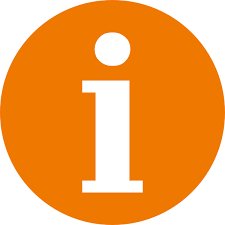 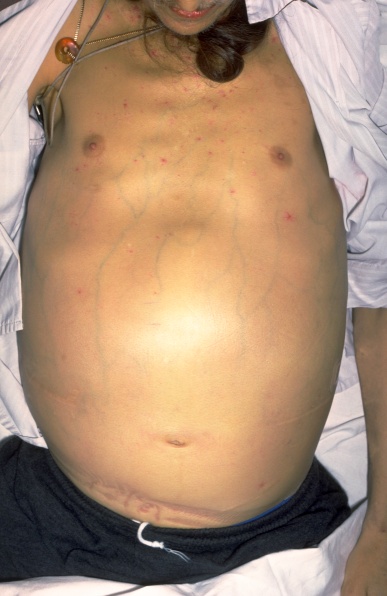 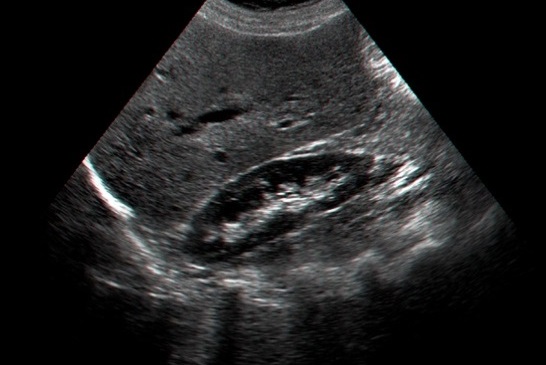 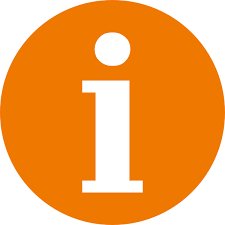 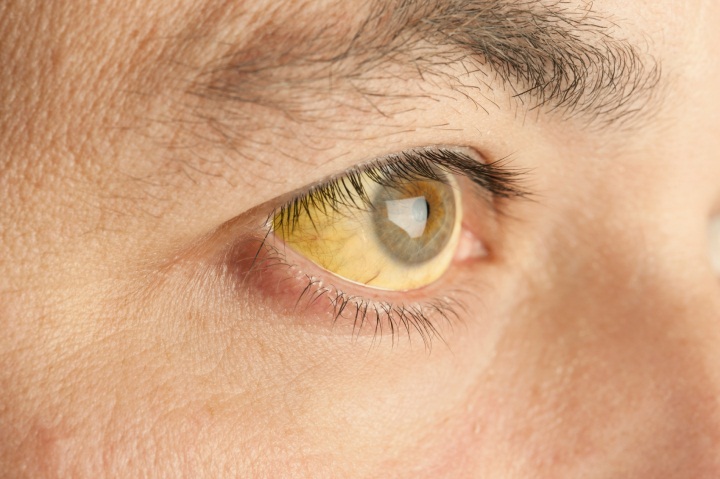 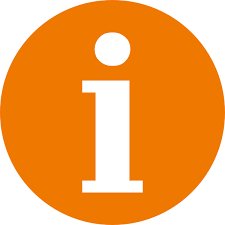 Bearman SI et al. Blood 1995;85:3005–20; McDonald GB et al. Hepatology 1984;4:116–22; Carreras E. Early complications after HSCT. En: Apperley J, Carreras E, Gluckman E, Masszi T eds. ESH-EBMT Handbook on Haematopoietic Stem Cell Transplantation. Genova: Forum Service Editore, 2012;176–95; Coppell JA et al. Biol Blood Marrow Transplant 2010;16:157–68; DeLeve LD et al. Hepatology 2009;49:1729–64
EVO, enfermedad venooclusiva;TCMH, trasplante de células madre hematopoyéticas
Cuadro clínico de EVO en niños
El cuadro clínico de la EVO en niños difiere del de los adultos
Corbacioglu S et al. Bone Marrow Transplant 2017 (enviado); Corbacioglu S et al. Lancet 2012;379:1301─9; Naples J et al. Blood 2014;124:5849; Myers KC et al. Biol Blood Marrow Transplant 2015;21:379─81
DMO/FMO, disfunción multiorgánica/fallo multiorgánico; EVO, enfermedad venooclusiva; TCMH, trasplante de células madre hematopoyéticas;
El riesgo de muerte es al menos cuatro veces superior en niños con EVO que sin EVO
Tanto en un estudio histórico de cohortes como en un ensayo controlado aleatorizado de fase III, se demostró que la EVO aumentaba significativamente la mortalidad el día +100 después del trasplante en pacientes pediátricos con TCMH1,2
En el estudio histórico de cohortes, el riesgo de muerte resultante en pacientes con EVO fue 4,97 veces mayor que el riesgo de muerte en pacientes sin EVO (p=0,001)1
En el ensayo de fase III, el aumento de riesgo relativo de muerte en pacientes con EVO fue del 18,6% (p<0,0001)2
1. Barker CC et al. Bone Marrow Transplant 2003;32:79–87; 2. Corbacioglu S et al. Lancet 2012;379:1301–9
*Riesgo relativo entre los grupos; †Diferencia en riesgo entre los grupos.EVO, enfermedad venooclusiva; TCMH, trasplante de células madre hematopoyéticas
Diagnóstico diferencial de la EVO
Los síntomas de la EVO se observan también en otras enfermedades.Estas enfermedades deben ser descartadas, pues la EVO es un diagnóstico de exclusión
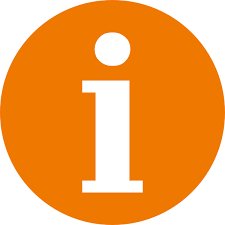 Aumento rápido de peso
Hepatomegalia y ascitis
Ictericia
Síntoma
Insuficiencia cardíaca congestiva
Insuficiencia renal
Síndrome de sepsis
Síndrome de fuga capilar
Insuficiencia cardíaca congestiva
Infección por hongos
Enfermedad linfoproliferativa asociada a VEB
Pancreatitis
Trombosis de la vena porta
Infección biliar
EICH aguda
Ciclosporina
Colestasis
Lesión por fármaco o NPT
Hemólisis
También se observa en:
Eisenberg S. Oncol Nurs Forum 2008;3:385–97
EVO, enfermedad venooclusiva; EICH, enfermedad de injerto contra el huésped; NPT, nutrición parenteral total; VEB, virus de Epstein-Barr
La EVO se diagnosticada convencionalmente mediante criterios clínicos
1. McDonald GB et al. Hepatology 1984;4:116–22; 2. Jones RJ et al. Transplantation 1987;44:778–83; 3. McDonald GB et al. Ann Intern Med 1993;118:255–67
EVO, enfermedad venooclusiva; TCMH, trasplante de células madre hematopoyéticas
Limitaciones de los criterios de Seattle y Baltimore
Únicamente los criterios de Baltimore prevén el requisito obligatorio de hiperbilirrubinemia,1,2 que resulta raramente ausente en adultos con VOD clásica3
La sensibilidad y especificidad de los criterios no se han definido correctamente, y su uso en los distintos escenarios de etiología de la EVO no se ha evaluado4
Ninguno de los dos conjuntos de criterios tiene en cuenta la EVO de aparición tardía (más de 21 días después del TCMH y hasta el día 40 o 50)5,6
Las diferencias clínicas en los cuadros de EVO de la población adulta y pediátrica no se tienen en cuenta6
1. Jones RJ et al. Transplantation 1987;44:778–83; 2. Shulman HM, Hinterberger W. Bone Marrow Transplant 1992;10:197–214; 3. Carreras E. Br J Haematol 2015;168:481–91; 4. European Association for the Study of the Liver (EASL). J Hepatol 2016;64:179–202; 5. Mohty M et al. Bone Marrow Transplant 2015;50:781–9; 6. Mohty M et al. Bone Marrow Transplant 2016;51:906–12
EVO, enfermedad venooclusiva;TCMH, trasplante de células madre hematopoyéticas
La EVO puede clasificarse también por su gravedad
La EVO se presenta con un amplio espectro de gravedad y suele clasificarse como leve, moderada o grave1,2













Dado que esta clasificación de gravedad depende de la evolución clínica, esta definición retrospectiva es útil para la investigación clínica pero no para tomar decisiones de tratamiento en tiempo real
1. DeLeve LD et al. Hepatology 2009;49:1729–64; 2. McDonald GB et al. Ann Intern Med 1993;118:255–67
EVO, enfermedad venooclusiva
Justificación de la revisión de los criterios de diagnóstico y clasificación de la gravedad de la EVO en adultos
Los criterios actualesno han definido su sensibilidady especificidad
Dificultad de diagnóstico precoz de EVO
Dificultad de evaluar la gravedad de la EVO
=
Y
Avances en las técnicas de diagnóstico
Disponibilidad de una terapia eficaz y con buena tolerancia
Razones para adoptar nuevos criterios ahora
Cambios en el perfil de paciente (factores de riesgo)
La intervención precoz puede cambiar el pronóstico
Los criterios anteriores agrupaban a los pacientes adultos y pediátricos
El cuadro clínico es distinto en ambas poblaciones
Es el momento de separar los criterios para adultos y niños
PERO
Hacer clic aquí para acceder al estudio (Es necesaria una conexión a Internet)
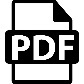 Mohty M et al. Bone Marrow Transplant 2016;51:906–12
EVO, enfermedad venooclusiva
Criterios revisados del EBMT para el diagnóstico de EVO en adultos
La EVO clásica ocurre en los 21 días posteriores al TCMH
Deben darse dos de lossiguientes criterios:

Hepatomegalia dolorosa
Aumento de peso >5%
Ascitis
Bilirrubina 
≥2 mg/dL
Y
Sin variación respecto a los criterios de Baltimore
Mohty M et al. Bone Marrow Transplant 2016;51:906–12
EBMT, siglas en inglés de la Sociedad Europea de Trasplante de Sangre y Médula Ósea; EVO, enfermedad venooclusiva; TCMH, trasplante de células madre hematopoyéticas
Criterios revisados del EBMT para el diagnóstico de EVO en adultos
Deben darse dos de los siguientes criterios:

Bilirrubina ≥2 mg/dL
Hepatomegalia dolorosa
Aumento de peso >5%
Ascitis


Evidencia* de EVO mediante hemodinámica y/o ecografía
EVO de aparición tardía > 21 días tras el TCMH
EVO clásica tras el día 21
EVO demostrada histológicamente
O
O
Y
Enlace al Módulo 2
Modificación en los criterios de Baltimore para incluir la EVO de aparición tardía
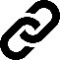 Mohty M et al. Bone Marrow Transplant 2016;51:906–12
*Hepatomegalia, ascitis y descenso de velocidad o inversión del flujo de la vena porta.
EBMT, siglas en inglés de la Sociedad Europea de Trasplante de Sangre y Médula Ósea; EVO, enfermedad venooclusiva
Criterios revisados del EBMT para la clasificación de la gravedad de la EVO en adultos
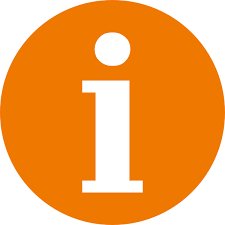 Muy grave - DMO/FMO
Grave
Leve
Moderada
>7 días
5-7 días
≤4 días
En cualquier momento
Tiempo desde los primeros síntomas clínicos de EVO
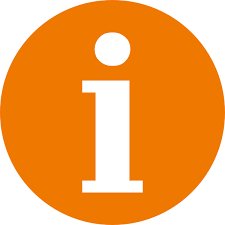 ≥2 y <3
≥34 y <51
≥3 y <5
≥51 y <85
≥5 y <8
≥85 y <136
≥8
≥136
Bilirrubina (mg/dL)
Bilirrubina (μmol/L)
Duplicación en 48 h
Cinética de la bilirrubina
≤2 × VSN
>2 y ≤5 × VSN
>5 y ≤8 × VSN
>8 × VSN
Transaminasas
<5%
≥5% y <10%
≥5% y <10%
≥10%
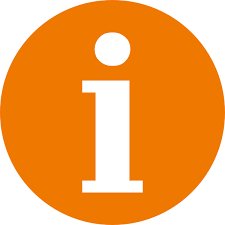 Aumento de peso
<1,2 × nivel basal en el momento del trasplante
≥1,2 y <1,5 × nivel basal en el momento del trasplante
≥1,5 y <2 × nivelbasal en el momento del trasplante
≥2 × nivel basalen el momento del trasplante
Función renal
Mohty M et al. Bone Marrow Transplant 2016;51:906–12
DMO/FMO, disfunción; EBMT, siglas en inglés de la Sociedad Europea de Trasplante de Sangre y Médula Ósea; multiorgánica/fallo multiorgánico; EVO, enfermedad venooclusiva; VSN, valor superior de la normalidad
Criterios revisados del EBMT para la clasificación de la gravedad de la EVO en adultos
Los pacientes se clasifican en la categoría en la que cumplen ≥2 criterios

Por ejemplo:

Si un paciente cumple dos criterios de levedad 

Clasificación de gravedad de EVO = LEVE

En los pacientes con DMO/FMO la EVO debe clasificarse como muy grave
Leve
Moderada
>7 días
5-7 días
Tiempo desde los primeros síntomas clínicos de EVO
≥2 y <3≥34 y <51
≥3 y <5
≥51 y <85
Bilirrubina (mg/dL)
Bilirrubina (μmol/L)
Cinética de la bilirrubina
≤2 × VSN
>2 y ≤5 × VSN
Transaminasas
<5%
≥5% y <10%
Aumento de peso
<1,2 × nivel basal en el momento del trasplante
≥1,2 y <1,5 × nivel basal en el momento del trasplante
Función renal
Mohty M et al. Bone Marrow Transplant 2016;51:906–12
Las clasificaciones de grave y muy grave no se detallan en esta tabla. La diapositiva 21 incluye una tabla de clasificación de la gravedad completa.
DMO/FMO, disfunción multiorgánica/fallo multiorgánico; EBMT, siglas en inglés de la Sociedad Europea de Trasplante de Sangre y Médula Ósea; EVO, enfermedad venooclusiva; VSN, valor superior de la normalidad
Criterios revisados del EBMT para la clasificación de la gravedad de la EVO en adultos
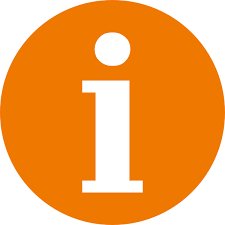 Si los pacientes cumplen 2 criterios de gravedad leve o moderada pero tienen ≥2 criterios de riesgo de EVO, deberán reclasificarse en la categoría superior

Por ejemplo:

El paciente cumple 2 criterios de gravedad moderada y presenta 2 factores de riesgo de EVO

Clasificación de gravedad de EVO = GRAVE
Grave
Leve
Moderada
≥2 factores de riesgo
>7 días
5-7 días
≤4 días
Tiempo desde los primeros síntomas clínicos de EVO
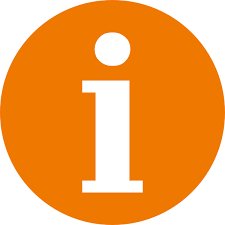 ≥2 y <3
≥34 y <51
≥3 y <5≥51 y <85
≥5 y <8≥85 y <136
Bilirrubina (mg/dL)
Bilirrubina (μmol/L)
Duplicación en 48 h
Cinética de la bilirrubina
≤2 × VSN
>2 y ≤5 × VSN
>5 y ≤8 × VSN
Transaminasas
<5%
≥5% y <10%
≥5% y <10%
Aumento de peso
≥1,5 y <2 × nivel basal en el momento del trasplante
<1,2 × nivel basal en el momento del trasplante
≥1,2 y <1,5 × nivel basal en el momento del trasplante
Función renal
Mohty M et al. Bone Marrow Transplant 2016;51:906–12
Las clasificaciones de muy grave no se detallan en esta tabla. La diapositiva 21 incluye una tabla de clasificación de la gravedad completa. EBMT, siglas en inglés de la Sociedad Europea de Trasplante de Sangre y Médula Ósea; EVO, enfermedad venooclusiva; VSN, valor superior de la normalidad
Indicadores EBMT de gravedad de la EVO en adultos
Índice de variación en la bilirrubina1
E
Índice de elevación de la bilirrubina1
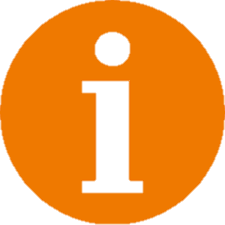 Función hepática
(transaminasas)1
Indicadores de pronóstico más útiles
Función renal1
Cinética de la aparición1
Y
Índice de aumento de peso2
Necesidad de oxígeno4
Indicado por
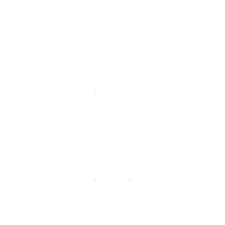 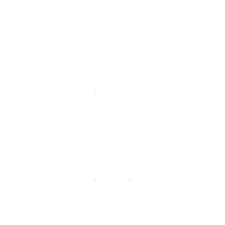 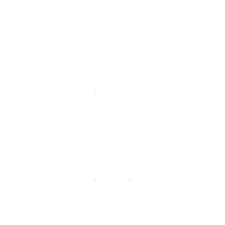 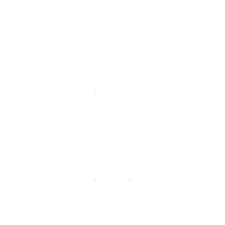 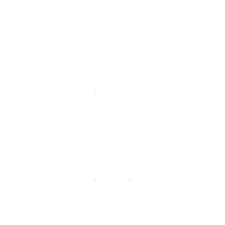 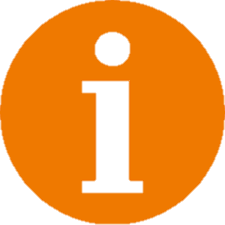 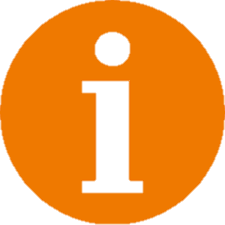 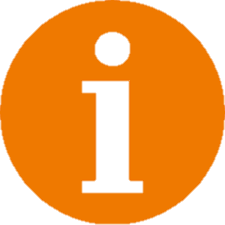 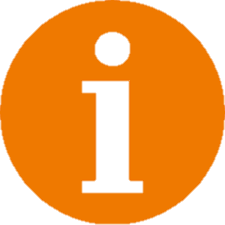 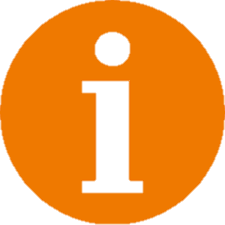 Fallo multiorgánico3,4
Disfunción renal4
Encefalopatía4
1. Mohty M et al. Bone Marrow Transplant 2016;51:906–12; 2. Bearman SI et al. J Clin Oncol 1993;11:1729–36; 3. Coppell JA et al. Biol Blood Marrow Transplant 2010;16:157–68; 4. Lee SH et al. Bone Marrow Transplant 2010;45:1287–93
EBMT, siglas en inglés de la Sociedad Europea de Trasplante de Sangre y Médula Ósea; EVO, enfermedad venooclusiva
Criterios revisados del EBMT para el diagnóstico de la EVO: definición de DMO/FMO en adultos
DMO/FMO
Desarrollo de disfunción fisiológica progresiva y potencialmente reversible en ≥2 órganos
Fallo del SNC
Confusión
Letargia
Delirio
Fallo renal
Creatinemia ≥2 veces el nivelbasal en el momento del TCMH
Aclaramiento de creatinina≤50% del nivel en el momento del TCMH
Diálisis
Fallo pulmonar
Saturación de oxígeno ≤90% (con aire ambiente)
Necesidad de presión positiva/ventilación
Mohty M et al. Bone Marrow Transplant 2016;51:906–12
DMO/FMO, disfunción multiorgánica/fallo multiorgánico; EBMT, siglas en inglés de la Sociedad Europea de Trasplante de Sangre y Médula Ósea; EVO, enfermedad venooclusiva; SNC, sistema nervioso central; TCMH, trasplante de células madre hematopoyéticas
Recomendaciones para la prevención de la EVO en receptores de TCMH
Evitar el uso de hepatotoxinas (p. ej. azoles, acetaminofén)
Identificar interacciones entre medicamentos en regímenes preparatorios y modificar según proceda
Ajustar la intensidad del régimen preparatorio en función del riesgo y según el índice de comorbilidad para el trasplante de células hematopoyéticas
Monitorizar farmacológicamente la administración de busulfán (fundamentalmente en pacientes pediátricos), normalmente solo es necesario cuando el busulfán se administra por vía oral (no por vía iv)
Evitar el uso de progesterona (noretisterona) y estrógeno, si es posible
Dalle JH, Giralt SA. Biol Blood Marrow Transplant 2016;22:400–9
EVO, enfermedad venooclusiva; iv, intravenoso; TCMH, trasplante de células madre hematopoyéticas
Fármacos implicados en la EVO
¡ADVERTENCIA! 
Los fármacos siguientes tienen una clara asociación con la EVO:
6-mercaptopurina
6-tioguanina
Actinomicina D
Azatioprina
Busulfán*
Citarabina
Ciclofosfamida*
Dacarbazina
Gemtuzumab-ozogamicina
Inotuzumab-ozogamicina
Melfalán*
Oxaliplatino
Uretano
DeLeve LD et al. Hepatology 2009;49:1729–64; Kantarjian HM et al. N Engl J Med 2016;375:740–53
*Se ha visto sólo en el contexto de regímenes de acondicionamiento con dosis altas para TCMH, ya sea con más de un fármaco o combinando fármacos e irradiación corporal total.
EVO, enfermedad venooclusiva
Riesgo de EVO con nuevas terapias - inotuzumab ozogamicina
Población de seguridad: N=259 pacientes que recibieron al menos una dosis del régimen asignado
Septicemia
Cualquier reacción
EVO*
Neutropeniafebril
Progresión 
enfermedad
Pirexia
N. º pacientes (n)
67
55
16
22
3
6
4
3
5
2
15
1
El grupo en terapia estándar recibió uno de los tres regímenes siguientes a discreción del investigador: Terapia FLAG durante hasta cuatro ciclos de 28 días; citarabina más mitoxantrona durante hasta cuatro ciclos de 15-20 días; o citarabina a altas dosis durante hasta un ciclo de 12 dosis; 
*Todos los casos graves de EVO (por cualquier causa) ocurridos en los dos años posteriores a la aleatorización.EVO, enfermedad venooclusiva; RAG, reacción adversa grave
Kantarjian HM et al. N Engl J Med 2016;375:740–53
Inotuzumab ozogamicina e incidencia de la EVO
Inotuzumab ozogamicina
Sometidos a TCMH
Inotuzumab ozogamicina
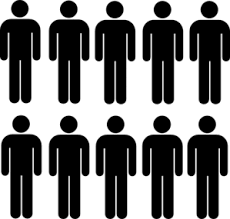 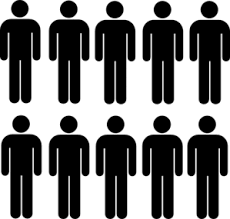 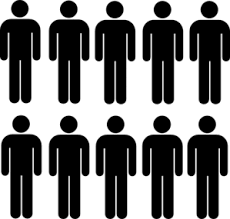 (N=48)
(N=139)
TCMH antes del ensayo: 2/5 pacientes
TCMH antes del ensayo: 3/10 pacientes
Plazos de la EVO: durante/poco después del tratamiento5 pacientes
Plazos de la EVO: tras el TCMH
10 pacientes
Conclusión: La EVO resultó ser una reacción adversa importante asociada con el tratamiento con inotuzumab ozogamicina
Kantarjian HM et al. N Engl J Med 2016;375:740–53
EVO, enfermedad venooclusiva; TCMH, trasplante de células madre hematopoyéticas
Inotuzumab ozogamicina e incidencia de la EVO
Plazos de la EVO: durante/poco después del tratamiento (5 pacientes)
Plazos de la EVO: tras el TCMH
(10 pacientes)
Inotuzumab ozogamicina
Sometidos a TCMH
Inotuzumab ozogamicina
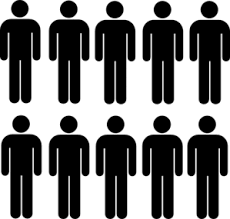 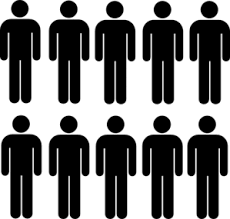 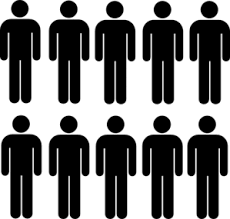 La EVO ocurrió antes Y después del TCMH
(N=48)
(N=139)
TCMH antes del ensayo: 3/10 pacientes
TCMH antes del ensayo: 2/5 pacientes
Los pacientes en riesgo de EVO que no se someten a un TCMH pueden ahora recibir tratamiento ambulatorio o en un centro hematológico general
Es necesaria una mayor concienciación de la EVO
Kantarjian HM et al. N Engl J Med 2016;375:740–53
EVO, enfermedad venooclusiva; TCMH, trasplante de células madre hematopoyéticas
La Incidencia de EVO varía según los criterios diagnósticos utilizados y la población de pacientes
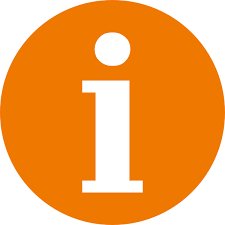 †
*
†
*
Coppell JA et al. Biol Blood Marrow Transplant 2010;16:157–68
*p<0.001; †p<0.05; N=todos los pacientes; n= número de pacientes en el subgrupo. EVO, enfermedad venooclusiva; TCMH, trasplante de células madre hematopoyéticas
Incidencia de la EVO según la gravedad de la enfermedad
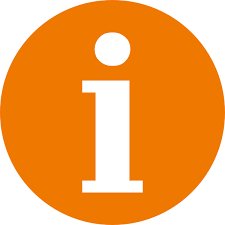 ‡
§
Carreras E et al. Blood 1998;92:3599–604
‡1% de la serie completa; 66.7% de EVO grave; § Cuando el paciente murió por otras causas. 
EVO, enfermedad venooclusiva
Entrevista con el doctor Richardson sobre la EVO
Pulse el botón de Reproducir para ver este vídeo del doctor Richardson, del Dana Farber/Harvard Cancer Institute, donde comenta la fisiopatología y los síntomas de la EVO
EVO, enfermedad venooclusiva
Resumen sobre el diagnóstico de EVO
La EVO se caracteriza por un rápido aumento de peso, ascitis, hepatomegalia dolorosa, ictericia y dolor en el cuadrante superior derecho
Para el diagnóstico clínico de la EVO se utilizan los criterios de Baltimore y los modificados de Seattle 
Los nuevos criterios del EBMT para el diagnóstico y la clasificación de la gravedad de la EVO incluyen criterios de diagnóstico para la EVO de aparición tardía y criterios medibles y objetivos para clasificar su gravedad 
Debe realizarse un diagnóstico diferencial con el fin de descartar los problemas que comparten los síntomas de la EVO
Los factores de riesgo de la EVO pueden estar relacionados con el paciente/la enfermedad o con el trasplante/el hígado
EBMT, siglas en inglés de la Sociedad Europea de Trasplante de Sangre y Médula Ósea; EVO, enfermedad venooclusiva
Preguntas de autoevaluación
De los siguientes, indique cuáles considera los tres síntomas principales de EVO.
Ascitis
Hepatomegalia
Cansancio y debilidad
Aumento de peso rápido
Dolor en el cuadrante superior izquierdo

Haga clic sobre la respuesta que considere correcta
b, c, e
a, b, d
c, d, e
EVO, enfermedad venooclusiva
Preguntas de autoevaluación
¿Qué dos criterios clínicos pueden utilizarse para diagnosticar la EVO?
King's College
Baltimore
Amsterdam II
Seattle modificados

Haga clic sobre la respuesta que considere correcta
a y d
b y c
b y d
EVO, enfermedad venooclusiva
Preguntas de autoevaluación
De los siguientes medicamentos, indique los tres claramente relacionados con la EVO
Citarabina
Sirolimus + metotrexato
Inotuzumab ozogamicina
Actinomicina D
Posaconazol

Haga clic sobre la respuesta que considere correcta
a, c, d
a, d, e
b, c, d
EVO, enfermedad venooclusiva
Preguntas de autoevaluación
¿Qué dos factores de riesgo de EVO anteriores al trasplante se asocian con el riesgo más elevado?
Mielodisplasia
Tratamiento anterior con gemtuzumab ozogamicina 
TCMH anterior
Deterioro de la función pulmonar
Bilirrubina >26 mmol/L antes del TMO

Haga clic sobre la respuesta que considere correcta
b y e
a y b
c y d
EVO, enfermedad venooclusiva; TCMH, trasplante de células madre hematopoyéticas; TMO, trasplante de médula ósea
Preguntas de autoevaluación
¿Qué tres factores de riesgo de EVO relacionados con el trasplante se asocian con el riesgo más elevado?
Trasplante alogénico: padres
Donante no emparentado/HLA incompatible
Terapia mieloablativa: busulfán + ciclofosfamida
IC total a altas dosis >12 Gy + ciclofosfamida
Terapia mieloablativa/alta dosis

Haga clic sobre la respuesta que considere correcta:
b, d, e
a, c, e
a, c, d
EVO, enfermedad venooclusiva;
Gy, Gray; HLA, siglas en inglés de antígeno leucocitario humano; IC total, irradiación corporal total
Preguntas de autoevaluación
¿Qué tres parámetros forman parte de los nuevos criterios de clasificación de la gravedad aprobados por el EBMT?
Tiempo transcurrido desde el TCMH
Bilirrubina
Función renal
Cinética de la transaminasa
Aumento de peso

Haga clic sobre la respuesta que considere correcta
b, c, d
b, c, e
a, b, c
EBMT, siglas en inglés de la Sociedad Europea de Trasplante de Sangre y Médula Ósea; TCMH, trasplante de células madre hematopoyéticas
Preguntas de autoevaluación
¿Cuál de los siguientes casos se considera una EVO grave según los criterios del EBMT?
Bilirrubina 2 mg/dL y, en un plazo de 6 días, duplicación de las transaminasas respecto del nivel normal
Bilirrubina 6 mg/dL y, en un plazo de 4 días, aumento de peso del 7%
Hepatomegalia dolorosa y, en un plazo de 8 días, ascitis y aumento de peso del 4%, más dos factores de riesgo
Signos de disfunción multiorgánica

Haga clic sobre la respuesta que considere correcta
a
b
c
d
EBMT, siglas en inglés de la Sociedad Europea de Trasplante de Sangre y Médula Ósea; EVO, enfermedad venooclusiva
Preguntas de autoevaluación
¿Qué dos criterios se utilizan para definir el fallo renal?
Diálisis
Aclaramiento de creatinina ≤40% del nivel en el momento del TCMH
Edema en las piernas, tobillos y pies
Creatinemia ≥2 veces el nivel basal en el momento del TCMH

Haga clic sobre la respuesta que considere correcta
a y b
a y d
b y c
TCMH, trasplante de células madre hematopoyéticas
Preguntas de autoevaluación
A partir de los datos del caso clínico resumido a continuación, clasifique la gravedad de la EVO según los criterios del EBMT:






EVO leve
EVO moderada
EVO grave
EVO muy grave
Día 6 después del trasplante: 
Nivel de bilirrubina: 2,29 mg/dL
Cinética de la bilirrubina: incremento >200%/48 h
Aumento de peso: incremento >5%
Función renal: <1,2x valor en el Día 0
Hombre, 58 años
LMA secundaria 
AIR
TCMH de donante no emparentado con HLA compatible (10/10)
AIR, acondicionamiento de intensidad reducida; EBMT, siglas en inglés de la Sociedad Europea de Trasplante de Sangre y Médula Ósea; EVO, enfermedad venooclusiva; HLA, siglas en inglés de antígeno leucocitario humano; LMA, leucemia mieloide aguda; TCMH, trasplante de células madre hematopoyéticas
Presentación clínica de EVO
El aumento de peso no es atribuible a una administración excesiva de líquidos
Aparece ictericia en casi el 100% de los casos en adultos
Carreras E. Early complications after HSCT. En: Apperley J, Carreras E, Gluckman, E Masszi T eds. ESH-EBMT Handbook on Haematopoietic Stem Cell Transplantation. Genova: Forum Service Editore, 2012;176–95
EVO, enfermedad venooclusiva
Presentación clínica de EVO
La EVO con fallo multiorgánico muestra los mismos síntomas mencionados, además de:
Trombocitopenia (refractaria a las transfusiones de plaquetas)
Derrame pleural/infiltrados pulmonares
Insuficiencia renal, cardíaca y pulmonar progresiva
Confusión
Encefalopatía
Coma
Carreras E. Early complications after HSCT. En: Apperley J, Carreras E, Gluckman E, Masszi T eds. ESH-EBMT Handbook on Haematopoietic Stem Cell Transplantation. Genova: Forum Service Editore, 2012;176–95
EVO, enfermedad venooclusiva
Presentación clínica de EVO
Una tercera parte de los casos de EVO aparecen después del alta del paciente1
Se observa principalmente después del acondicionamiento con varios agentes alquilantes combinados (p. ej. busulfán, melfalán, tiotepa)
Una tercera parte de los pacientes tienen una evolución bifásica; pico inicial seguido por una clara fase tardía

La EVO de aparición tardía tiene el mismo desarrollo que la EVO "clásica", salvo por el hecho de que aparece tras el Día +21 y hasta el Día +40 a +502
1. Carreras E. Early complications after HSCT. En: Apperley J, Carreras E, Gluckman, E Masszi T eds. ESH-EBMT Handbook on Haematopoietic Stem Cell Transplantation. Genova: Forum Service Editore, 2012;176–95; 2. DeLeve LD et al. Hepatology 2009;49:1729–64
EVO, enfermedad venooclusiva
Diagnóstico diferencial de la EVO
Muchas otras causas pueden desencadenar una disfunción hepática tras un TCMH, como EICH hepática, infección viral, sobrecarga de hierro, sepsis y toxicidad medicamentosa. Es importante examinar el historial del paciente y los síntomas concomitantes y realizar un análisis de laboratorio para descartar estos diagnósticos diferenciales, ya que la EVO responde a un diagnóstico por exclusión. Asimismo, es importante recordar que el SOS/EVO pueden coexistir con otras enfermedades que presentan síntomas comunes1
La ecografía puede ser útil para descartar otros trastornos en pacientes con sospecha de enfermedad venooclusiva2
Aunque la biopsia hepática transyugular es invasiva y difícil de realizar, los datos histológicos de EVO siguen siendo la regla de oro (aunque o obligatoria) del diagnóstico1
1. Mohty M et al. Bone Marrow Transplant 2016;51:906–12; 2. Dignan FL et al. Br J Haematol 2013;163:444–57
EICH, enfermedad de injerto contra huésped; EVO, enfermedad venooclusiva; 
SOS, síndrome de obstrucción sinusoidal; 
TCMH, trasplante de células madre hematopoyéticas
Criterios de clasificación revisados del EBMT de la gravedad de la EVO
Los criterios revisados permiten clasificar la gravedad de la EVO en pacientes adultos y orientar las decisiones terapéuticas
Se basan en el nivel de bilirrubina y su índice de variación, la función hepática (transaminasas), el aumento de peso, la función renal y la cinética de su aparición
El sistema de clasificación se divide en cinco categorías de los CTCAE:
Grado 1 = leve, Grado 2 = moderada, Grado 3 = grave, Grado 4 = muy grave, Grado 5 = muerte
La clasificación de la gravedad tiene en cuenta la medida en la que los criterios se ven afectados, la velocidad de progresión de la enfermedad (índice de duplicación de la bilirrubina y velocidad de aparición de los primeros síntomas clínicos) y el número de factores de riesgo presentes
Mohty M et al. Bone Marrow Transplant 2016;51:906–12
CTCAE, siglas en inglés de Criterios Comunes de Terminología para Eventos Adversos; EBMT, siglas en inglés de la Sociedad Europea de Trasplante de Sangre y Médula Ósea; EVO, enfermedad venooclusiva
Criterios revisados del EBMT para la clasificación de la gravedad de la EVO en adultos
Tiempo
Leve
Moderada
Grave
Muy grave - DMO/FMO
>7 días
5-7 días
≤4 días
En cualquier momento
Periodo desde la fecha de comienzo de la aparición de los primeros signos y síntomas de EVO (determinado retrospectivamente) y la fecha en la que los síntomas se correspondieron con los criterios de diagnóstico de la EVO
Mohty M et al. Bone Marrow Transplant 2016;51:906–12
DMO/FMO, disfunción multiorgánica/fallo multiorgánico; EBMT, siglas en inglés de la Sociedad Europea de Trasplante de Sangre y Médula Ósea; EVO, enfermedad venooclusiva
Criterios revisados del EBMT para la clasificación de la gravedad de la EVO en adultos
Aumento de peso
Leve
Moderada
Grave
Muy grave - DMO/FMO
<5%
≥5% y <10%
≥5% y <10%
≥10%
Un aumento de peso en el paciente de entre ≥5% y <10% se considera de forma predeterminada un criterio de EVO grave
Si los pacientes no cumplen otros criterios de EVO grave, un aumento de peso del paciente de entre ≥5% y <10% se considera de forma predeterminada un criterio de EVO moderada
Mohty M et al. Bone Marrow Transplant 2016;51:906–12
DMO/FMO, disfunción multiorgánica/fallo multiorgánico; EBMT, siglas en inglés de la Sociedad Europea de Trasplante de Sangre y Médula Ósea; EVO, enfermedad venooclusiva
Justificación de la inclusión de los factores de riesgo
La inclusión de los factores de riesgo en la clasificación de la gravedad puede facilitar el tratamiento precoz de los pacientes con múltiples factores de riesgo de EVO
Más factores de riesgo
Incremento potencial del riesgo de desarrollar una forma grave de EVO
Es necesario atender al número de factores de riesgo de EVO
=
¿Por que?
Los criterios de clasificación también pueden utilizarse en los casos de EVO probable antes de que los pacientes cumplan los criterios de diagnóstico, especialmente antes del Día 21
Esto puede facilitar una intervención terapéutica precoz en pacientes con EVO probable grave/muy grave que aún no cumplen los criterios de diagnóstico de EVO
Mohty M et al. Bone Marrow Transplant 2016;51:906–12
EVO, enfermedad venooclusiva
Incidencia de la EVO
En una revisión de 135 estudios desde 1979 hasta octubre de 2007, se calculó la incidencia media global de EVO en un 13,7%
De estos estudios, en algunos se investigó la diferencia en la incidencia entre, por ejemplo, los criterios de Baltimore y Seattle y el TCMH autólogo frente a alogénico
Los criterios más estrictos de Baltimore dieron una menor incidencia de EVO (9,6%) en comparación con los criterios de Seattle (17,3%)
La EVO es más frecuente después de un TCMH alogénico (12,9%) que de un TCMH autólogo (8,7%)
Coppell JA et al. Biol Blood Marrow Transplant 2010;16:157–68
EVO, enfermedad venooclusiva; 
TCMH, trasplante de células madre hematopoyéticas
Incidencia de la EVO
En un estudio prospectivo de cohortes, todos los pacientes consecutivos que recibieron un TCMH fueron evaluados durante un periodo de seis meses en centros participantes de la EBMT
Se realizaron 1652 trasplantes en 73 centros
Se diagnosticó EVO en un 5,3% de los pacientes
El uso de heparina no fraccionada no redujo significativamente la incidencia de EVO
Carreras E et al. Blood 1998;92:3599–604
EBMT, siglas en inglés de la Sociedad Europea de Trasplante de Sangre y Médula Ósea;EVO, enfermedad venooclusiva; 
TCMH, trasplante de células madre hematopoyéticas
Indicadores de gravedad de EVO del EBMT: nivel de bilirrubina
Los niveles de bilirrubina sérica aumentan con el agravamiento de la EVO,1-4 por lo que los puntos de corte de la bilirrubina sérica se han definido en el sistema de clasificación para reflejar esta correlación5
Es importante atender a otras posibles causas del rápido incremento en los niveles de bilirrubina sérica antes de incluir este criterio5
La hiperbilirrubinemia también es un factor pronóstico de insuficiencia renal, fallo renal y hemorragia2
Existe un importante solapamiento entre el rango de hiperbilirrubinemia y aumento de peso2
El desarrollo de hiperbilirrubinemia y la retención de líquidos es un factor pronóstico estadístico de un posterior derrame pleural, fallo cardíaco, infiltrados pulmonares y confusión2
1. Carreras E. Br J Haematol 2015;168:481–91; 2. Bearman SI et al. Blood 1995;85:3005–20; 3. McDonald GB et al. Ann Intern Med 1993;118:255–67; 4. Gooley TA et al. Hepatology 2005;41:345–52; 5. Mohty M et al. Bone Marrow Transplant 2016;51:906–12
EBMT, siglas en inglés de la Sociedad Europea de Trasplante de Sangre y Médula Ósea; EVO, enfermedad venooclusiva
Indicadores de gravedad de EVO del EBMT: función hepática (transaminasas)
Las transaminasas parecen ser el parámetro más relevante para la evaluación de una disfunción hepática1
La disfunción hepática aumenta con el agravamiento de la EVO,2 por lo que los puntos de corte de la transaminasa se han definido en el sistema de clasificación para reflejar esta correlación1
1. Mohty M et al. Bone Marrow Transplant 2016;51:906–12; 2. Carreras E. Br J Haematol 2015;168:481–91
EBMT, siglas en inglés de la Sociedad Europea de Trasplante de Sangre y Médula Ósea; EVO, enfermedad venooclusiva
Indicadores de gravedad de EVO del EBMT: función renal
La asociación entre fallo renal y gravedad de EVO ha sido recogida en numerosos estudios1,2
La hipertensión portal postsinusoidal y la pérdida de volumen en el tercer espacio (p. ej., ascitis y edema) desembocan en hipovolemia y fallo renal3
Los puntos de corte de la creatinemia han sido definidos en el sistema de clasificación para reflejar esta correlación3
1. McDonald GB et al. Ann Intern Med 1993;118:255–67; 2. Kist-van Holthe JE et al. Pediatr Nephrol 2002;17:1032–7; 3. Mohty M et al. Bone Marrow Transplant 2016;51:906–12
EBMT, siglas en inglés de la Sociedad Europea de Trasplante de Sangre y Médula Ósea; EVO, enfermedad venooclusiva
Indicadores de gravedad de EVO del EBMT: ritmo de aumento de peso
El aumento de peso refleja el desarrollo de ascitis y está directamente correlacionado con la gravedad del proceso patofisiológico de la EVO1,2
No se ha definido un umbral de aumento de peso para la EVO leve, dada la dificultad de evaluar las pequeñas variaciones de peso3
Es necesario evaluar el aumento de peso cuando los pacientes han recibido una terapia diurética óptima
1. Bearman SI et al. J Clin Oncol 1993;11:1729–36; 2. Bearman SI. Blood 1995;85:3005–20; 3. Mohty M et al. Bone Marrow Transplant 2016;51:906–12
EBMT, siglas en inglés de la Sociedad Europea de Trasplante de Sangre y Médula Ósea; EVO, enfermedad venooclusiva
Indicadores de gravedad de EVO del EBMT: fallo multiorgánico
El fallo multiorgánico es el mejor parámetro (hasta la fecha) para predecir un mal resultado de la EVO grave
La EVO grave tiene una tasa de mortalidad > 80%1
La aparición del fallo multiorgánico se produce varios días después de la hepatomegalia y la retención de líquidos en pacientes con EVO grave2
1. Coppell JA et al. Biol Blood Marrow Transplant 2010;16:157–68; 2. Bearman SI et al. Blood 1995;85:3005–20
EBMT, siglas en inglés de la Sociedad Europea de Trasplante de Sangre y Médula Ósea; EVO, enfermedad venooclusiva
Indicadores de gravedad de EVO del EBMT: cinética de la aparición
Un paciente cuyos síntomas aparecen en pocos días es mucho más propenso a desarrollar EVO grave que un paciente cuyos síntomas emergen a lo largo de un periodo >7 días1
Por ello, el sistema de clasificación incluye ahora como nuevo criterio de evaluación el tiempo transcurrido entre los primeros signos de EVO (calculado retrospectivamente) y la fecha de diagnóstico2
1. Bearman SI et al. J Clin Oncol 1993;11:1729–36; 2. Mohty M et al. Bone Marrow Transplant 2016;51:906–12
EBMT, siglas en inglés de la Sociedad Europea de Trasplante de Sangre y Médula Ósea; EVO, enfermedad venooclusiva
Correcto
La EVO se caracteriza por ascitis, hepatomegalia dolorosa y rápido aumento de peso, además de ictericia y dolor en el cuadrante superior derecho
Correcto
Los criterios de Seattle y Baltimore modificados constituían los criterios de diagnóstico tradicionales de EVO y se desarrollaron entre las décadas de 1980s y 1990s
EVO, enfermedad venooclusiva
Correcto
Existe una clara relación entre la administración de citarabina, inotuzumab ozogamicina y actinomicina D y la EVO
EVO, enfermedad venooclusiva
Correcto
El riesgo de desarrollar EVO es 19,8 veces superior en un paciente que ha recibido un tratamiento anterior con gemtuzumab ozogamicina que un paciente sin este factor de riesgo
Un paciente con un nivel de bilirrubina >26 mmol/L antes del TMO tiene un riesgo de desarrollar EVO 23,5 veces superior que un paciente sin este factor de riesgo
EVO, enfermedad venooclusiva; TMO, trasplante de médula ósea
Correcto
Trasplante alogénico, terapia mieloablativa: La administración de busulfán + ciclofosfamida y la terapia mieloablativa/altas dosis se asocian con el riesgo más elevado de EVO
EBMT, siglas en inglés de la Sociedad Europea de Trasplante de Sangre y Médula Ósea; EVO, enfermedad venooclusiva
Correcto
El ritmo de subida de la bilirrubina, el ritmo de aumento de peso y el fallo multiorgánico son los indicadores más útiles para el pronóstico de EVO
EVO, enfermedad venooclusiva
Correcto
La bilirrubina, la función renal y el aumento de peso son tres de los nuevos criterios de clasificación de la gravedad de la EVO en adultos desarrollados por el EBMT. Los otros tres criterios son el tiempo transcurrido desde los primeros síntomas clínicos de EVO, la cinética de la bilirrubina y las transaminasas
EBMT, siglas en inglés de la Sociedad Europea de Trasplante de Sangre y Médula Ósea; EVO, enfermedad venooclusiva
Correcto
Una bilirrubina de 6 mg/dL y un aumento de peso del 7% en cuatro días cumplen los criterio de EVO grave
EVO, enfermedad venooclusiva
Correcto
Según los criterios de diagnóstico revisados por el EBMT para la EVO, la diálisis y una creatinemia ≥2 veces la basal en el momento del TCMH se utilizan para definir el fallo renal, junto con un aclaramiento de creatinina ≤50% del nivel en el momento del TCMH
EBMT, siglas en inglés de la Sociedad Europea de Trasplante de Sangre y Médula Ósea; EVO, enfermedad venooclusiva; TCMH, trasplante de células madre hematopoyéticas
Correcto
El paciente cumple dos criterios de clasificación de EVO grave: duplicación del nivel de bilirrubina en 48 horas y aumento de peso de ≥5%
EVO, enfermedad venooclusiva
Incorrecto
Vuelva a intentarlo